Дню снятия блокады посвящаетсяМузыкально-литературная композициядля детей подготовительной группы
Презентацию подготовила 
Баранова И.Г..воспитатель                                                                                                                                   
ГБДОУ №124 Невского района
Место проведения: музыкальный зал ГБДОУ №124 Невского районаДата проведения: 27.01.2012г.
Сегодня день особенный, ребята,День памяти – торжественный, святой.Дату со дня снятия блокадыОтмечает город наш родной.
900 дней и  900 ночей
В тот день, прорвав кольцо блокады, 
Наш город из последних сил
Дал бой врагам, отбросив их от Ленинграда,
И в яростных сраженьях победил.
С чего всё начиналось?Напали фашисты на нашу страну.Шли танки, летели снаряды.Отцы, деды, братья ушли на войнуСражаться с фашистской армадой.
Враги окружили наш город.В блокадном кольце Ленинград.Над Лиговским, Невским  проспектомСнаряды и пули летят.
Охваченный войною блокадный Ленинград.На улицах трамваи замерзшие стоят.Разрушенные здания и надпись на стене:«Опасно при обстреле на этой стороне».
В водопроводных кранах не вода, а лёд.И только прорубь невская горожан спасёт.
Цену хлебу знает каждый ленинградец.Маленький кусочек – 125 грамм получали ленинградцы по карточкам на день.
В каждом доме день и ночьРадио звучало.Оно для ленинградцевСвязью с миром стало.
В городе воздушная тревога,Вой сирены слышится опять.Лишь бомбоубежище могло быСпасеньем ленинградцам стать.
Смерти назло и блокадеМузыка не молчит.За пультом стоит Шостакович.Симфония в зале звучит.
В городе блокадном люди выживали.От холода и голода они детей спасали.Чтоб согреться, мебель  в буржуйках сжигалиИ свой кусочек хлеба детям отдавали.
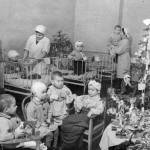 ДЕТИ БЛОКАДЫ
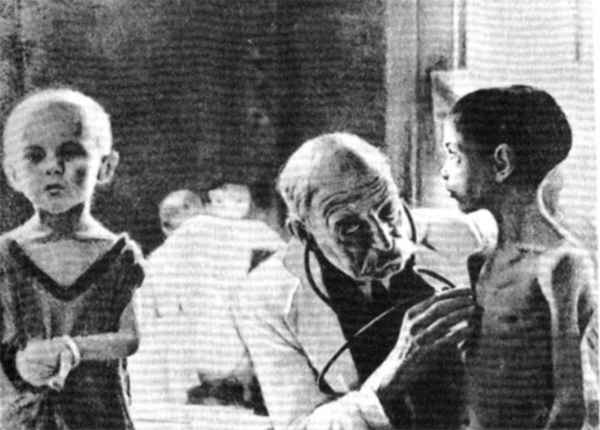 Чтобы жизнь спасти ленинградцам,Зимой в сорок первом году С хлебом шли в город машиныПо Ладоге, прямо по льду.
«Дорогой жизни» Ладогу назвали,Надеждой на спасение людей.Раненых, больных и истощённыхВезли полуторки из города по ней.
Давайте песню мы о Ладоге споём,Ведь эту песню любят все и знают.Она как символ мужества людей.И пусть нам наши гости подпевают.
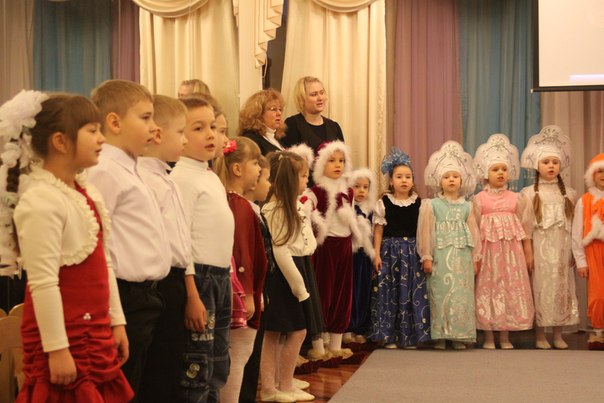 Нет смелее, нет храбрей шофёра фронтового.Любит он свою машину – друга боевого.И по снегу, и по льду он ведёт машину.Как объехать полынью, не попасть на мину?                                                                                .
Есть в нашем городе мемориал.Он памятью народной стал.В граните застыла Родина-мать,Чтоб павших покой всегда охранять.
Спасибо тем, кто город отстоялКто выжил в страшную блокаду.
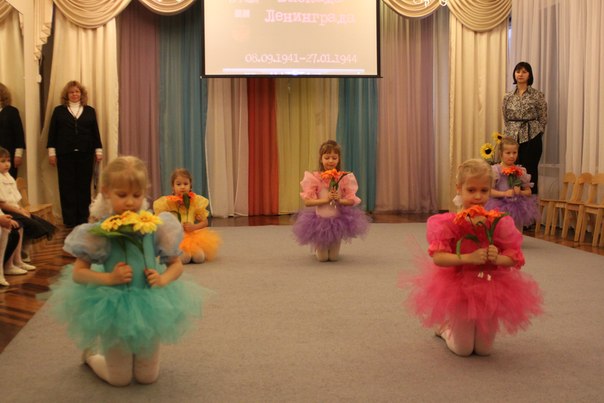 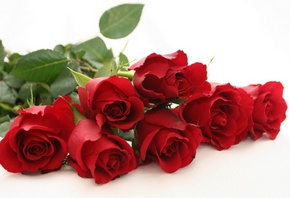 Спасибо вам, герои Ленинграда.
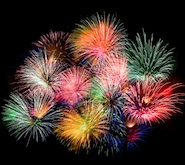